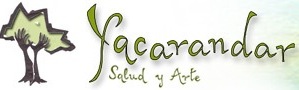 TALLER: PROBLEMAS RESPIRATORIOS EN NIÑOS
¿CÓMO PODEMOS AYUDAR A NUESTROS HIJOS? Mocos, fiebre, resfriados, problemas de bronquitis, bronquiolitis…
LUGAR: YACARANDAR. ARTE Y SALUD. C/ Pedro Arnal Cavero nº28
CONTACTO:  Isabel  654 92 15 34
19 ENERO en horario de 10 :30 a 12:00H
PRECIO:
12€ x 2 personas de una misma familia
15 € x 3 personas de una misma familia 
Reservar antes del miércoles 16 enero
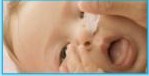 Existen técnicas aplicadas por los fisioterapeutas para mejorar los problemas respiratorios ayudando a prevenir y a disminuir el tiempo de los mocos.
Os proponemos un taller práctico donde una fisioterapeuta experta en niños os enseñará técnicas sencillas que pueden ser empleadas para los papás y mamás.
OBJETIVOS DEL TALLER:
1.- Enseñar a papás/mamás a minimizar los problemas -enfermedades respiratorias- con pequeños trucos y técnicas sencillas que pueden practicar. Incluyendo prácticas en el taller 
2.- Prevenir y evitar, en la medida de lo posible, la medicación continuada y por sistema en nuestros hijos.
3.- Practicar con mamás/papás y con los niños las técnicas
CONTENIDO DEL TALLER
 Explicación sencilla anatómica del árbol branquial
 Conocimiento y aplicación de técnicas de prevención respiratoria con la posibilidad de realizarlas por una persona no especializada